عوارض قلبی و عروقی دیابت
ابتلا به دیابت تیپ I و II، یک عامل خطرزای قوی برای ایجاد بیماری عروق کرونر (قلبی) و نیز سکته‌های مغزی  است.
عوارض قلبی و عروقی دیابت، شامل موارد زیر است:
بیماری عروق کرونر (رگ­های کرونر، خون­رسانی به خود قلب را در تمامی سطوح به عهده دارند). 
رسوب چربی در امتداد لایه داخلی عروق کرونری، یکی از دلایل اصلی گرفتگی این رگ­هاست.
دیابت احتمال ابتلا به بیماری عروق  کرونر را ۲ تا ۴ برابر افزایش می‌دهد. (این احتمال در زنان دیابتی، بیشتر از مردان دیابتی است.)
زنان قبل از یائسگی در مقابل بیماری قلبی و عروقی حفاظت شده‌اند؛ ولی دیابت این اثر را از بین می‌برد.
بالا بودن قند خون به میزان کم هم، احتمال ابتلا به بیماری قلبی و عروقی را افزایش می‌دهد.
دیابت احتمال سکته‌های حاد قلبی را افزایش می‌دهد، خصوصاً در زنان دیابتی.
بیماران دیابتی در صورت وقوع بیماری عروق کرونر بی علامت و کم درد هستند و احتمال مرگ ناگهانی قلبی بیشتری دارند. در بیماران دیابتی درمان بیماری­های عروق کرونر باید سریع­تر، قوی‌تر، و قطعی‌تر باشد.
ضعیف شدن ماهیچه قلب (کاردیومیوپاتی)
احتمال این که بیماران دیابتی، دچار اختلال عملکرد ماهیچه قلب (چه در پمپاژ و چه در پذیرش خون) شوند؛ زیاد است.
بیماری عروق محیطی
آزمون­های تشخیص بیماری‌های قلبی وعروقی برای بیماران دیابتی شامل: نوار قلب، تست ورزش، اسکن هسته‌ای و اکوکاردیوگرافی وآنژیوگرافی  است.
پیشگیری ودرمان
بیماران دیابتی برای جلوگیری از وقوع بیماری‌های عروق کرونر چه باید بکنند؟
کنترل فشار خون
بیماران دیابتی باید به صورت مرتب فشار خون خود را چک نمایند ودرصورت نیازدرمان لازم جهت آنان شروع گردد.
فشارخون سیستولیک کمتراز  140 mm Hg  
فشارخون دیاستولیک کمتراز mm Hg 90 
درافراد جوان تر ،افرادی که دفع پروتئین ازکلیه ها دارند وافراد مبتلا به بیماری های قلبی وعروقی فشارخون بایدکمترباشد.
مصرف آسپرین
اکثرمبتلایان به دیابت که بیشتر از 50 سال سن دارند وبه جز دیابت فاکتورخطر دیگری برای بیماریهای قلبی وعروقی دارند ودر صورتی که منع مصرف نداشته باشند باید روزانه یک قرص آسپرین مصرف کنند.
ورزش باشدت متوسط و منظم ، ۳۰ تا ۴۵ دقیقه ورزش هوازی ۳ تا ۵ روز درهفته
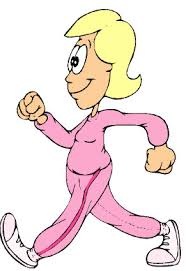 قطع کامل سیگار
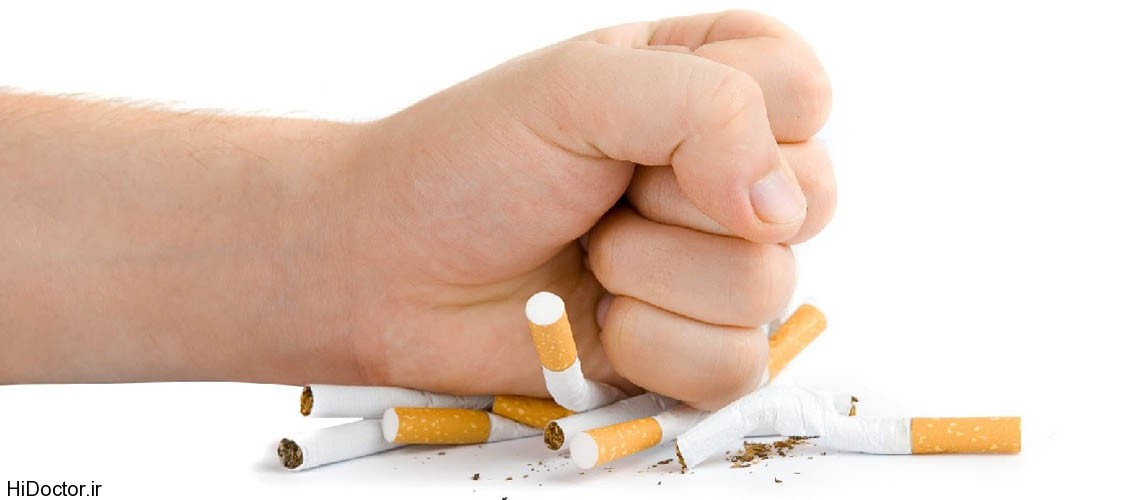 درمان اختلالات چربی
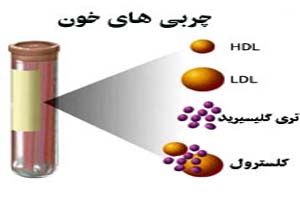 کنترل کلسترول بد LDL
افزایش کلسترول خوب HDL
کنترل تری­گلیسیرید TG